CONFECÇÃO DE MASCARAS COM MANGA DE CAMISETA
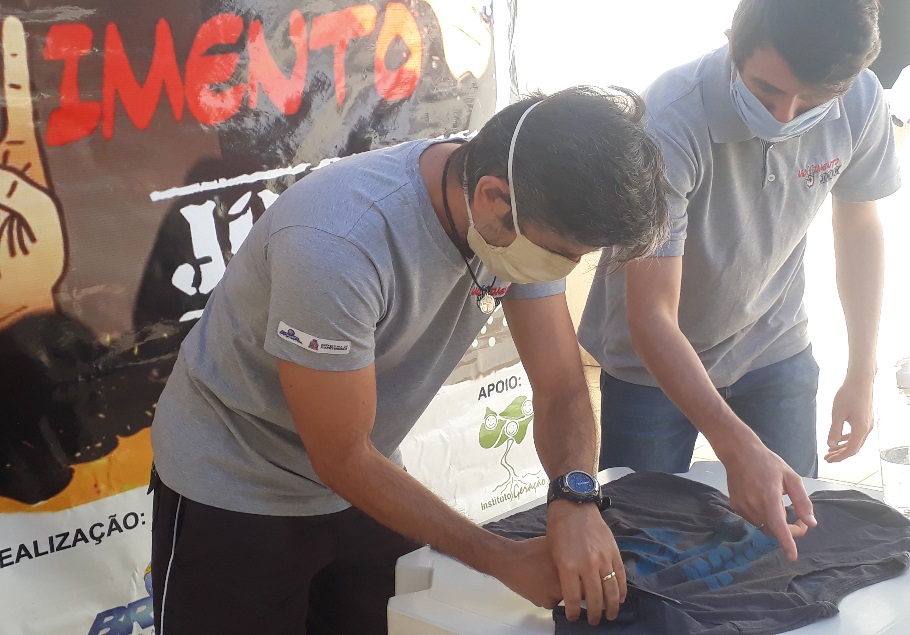 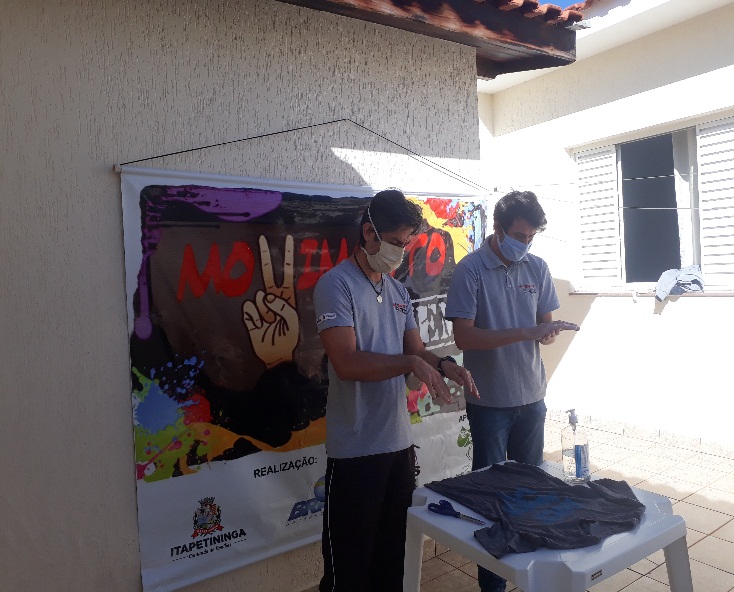 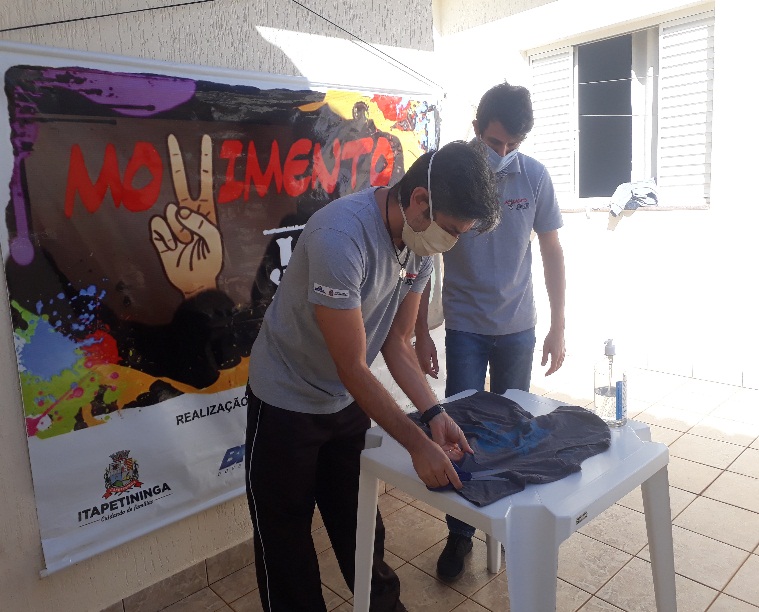 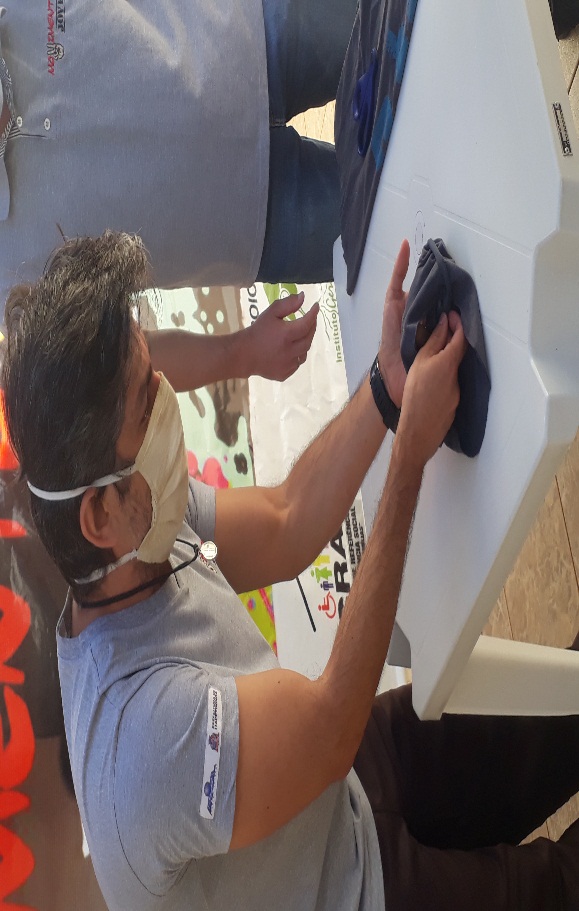 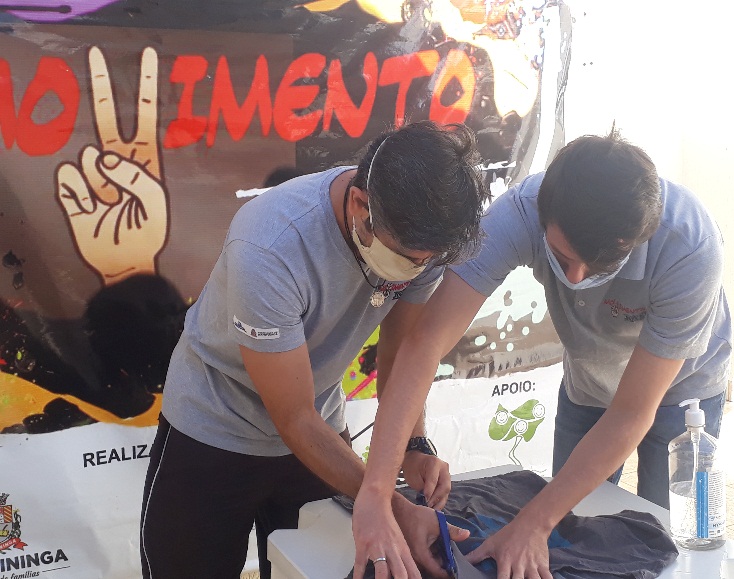 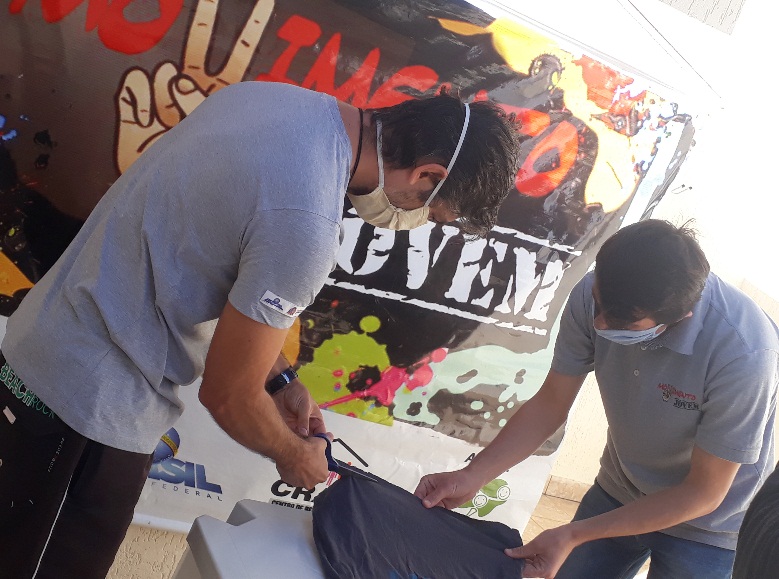 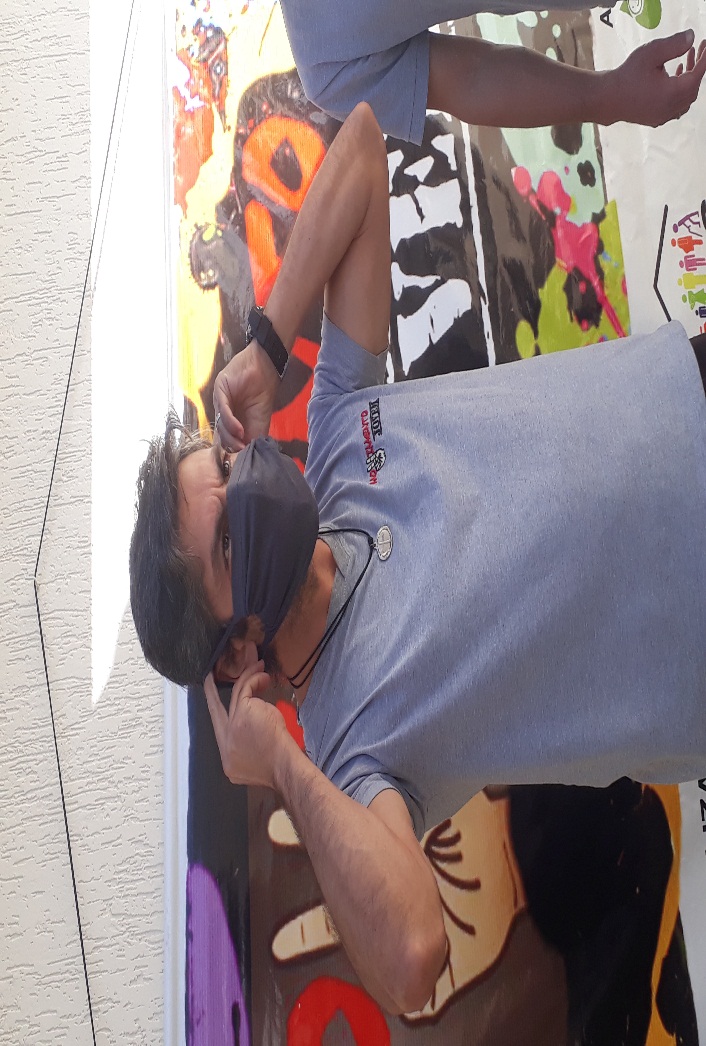 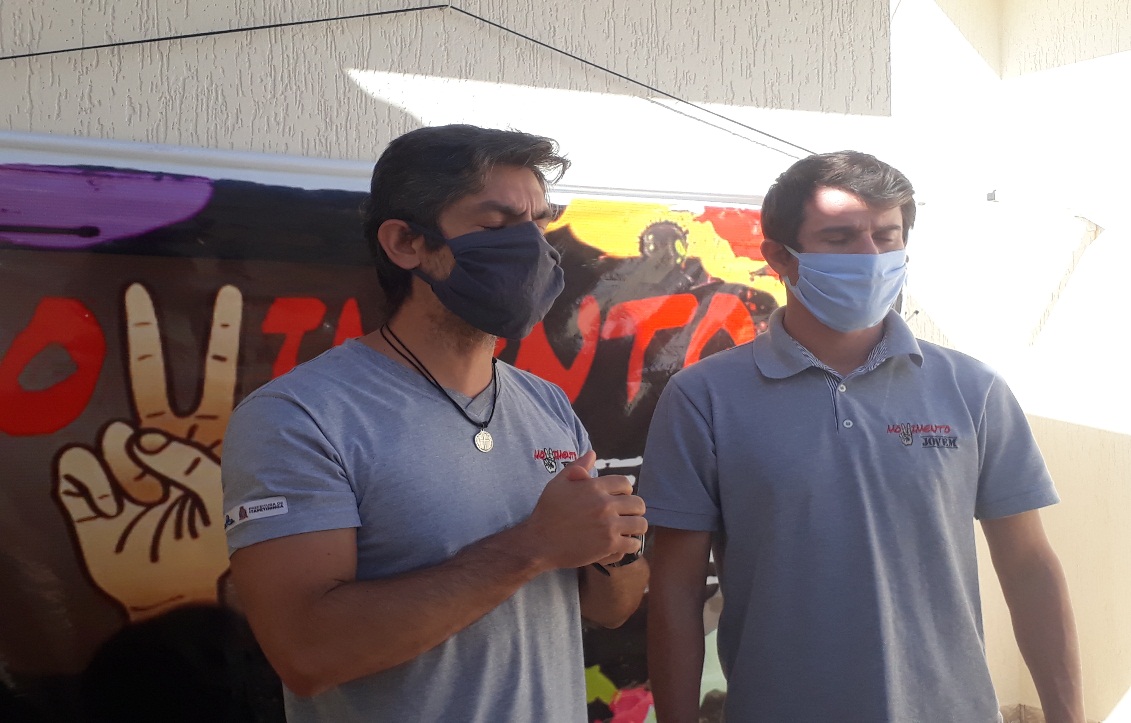 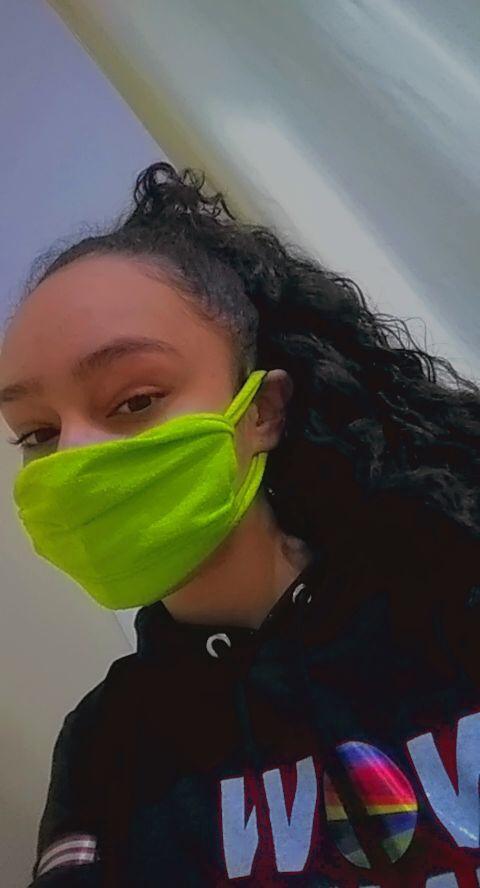 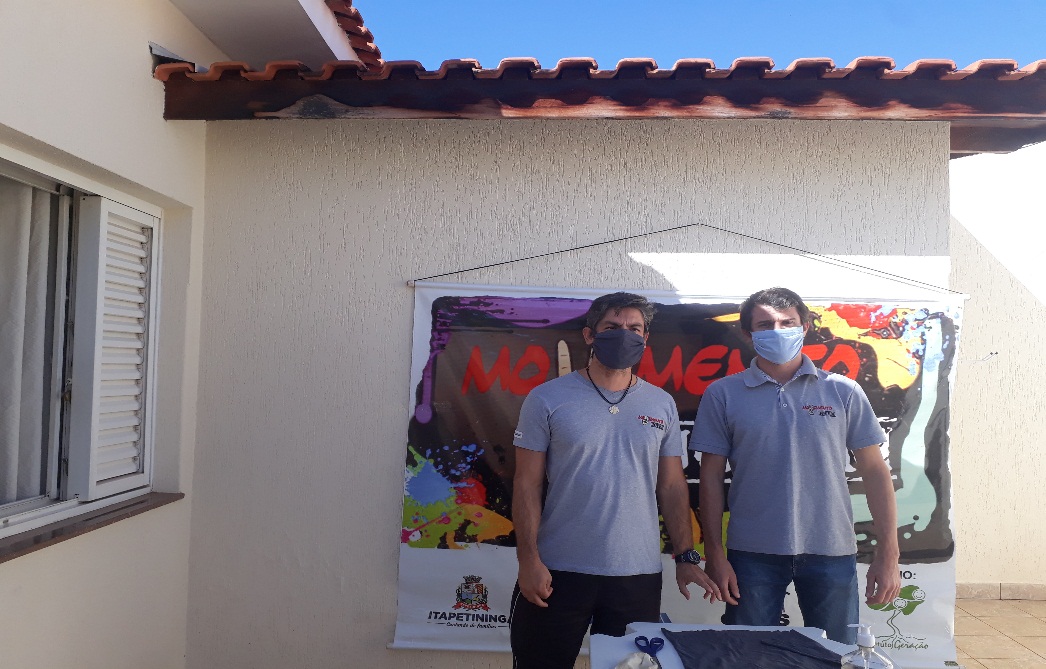